Volunteer Your Way to Success!
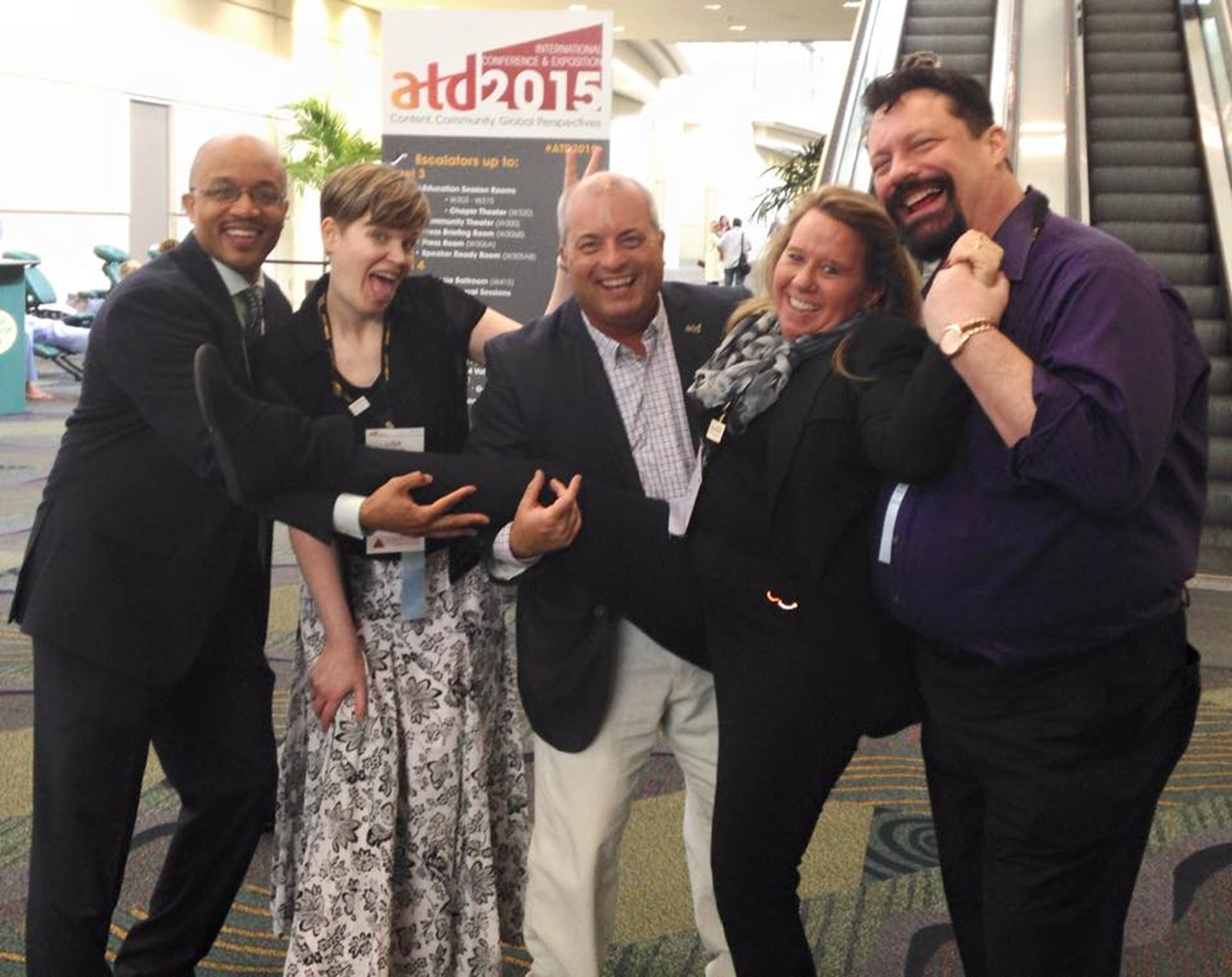 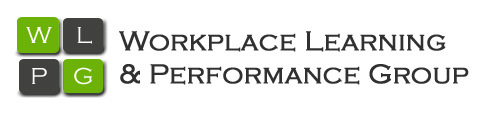 Dr. Maureen Orey, CPLP 
Founder & President
Workplace Learning & Performance Group
Session Objectives:
Gain new insight about volunteering as a leader as a way to build your skills and increase your net worth! 
Hear about new research regarding the career benefits and ROI of volunteer leadership. 
Learn about the success factors through individual stories and case studies
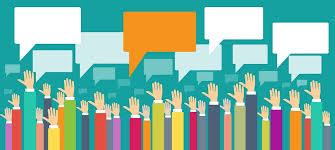 Audience Poll
How many of you have ever served in the role as an unpaid volunteer leader? (such as on a Board or Directors or association committee)
Why I Conducted This Study…
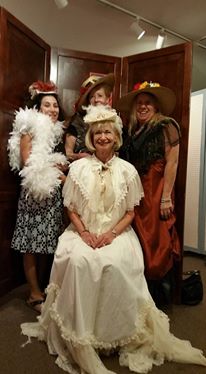 As a volunteer leader I have personally received a HUGE ROI from my roles in volunteer leadership
Have wondered if others have had the same experience
No research had been done on this specific question.
Individuals, organizations and associations are challenged to justify or support the rationale for volunteer leadership  
Desire to provide clear data to support the value of volunteer leadership.
Is it really worth it???
Sample Population
Concept Matrix  for Volunteer Leadership
Career Development Findings
Finding 1: Career Development
RQ-2
Finding 2: Career Development
RQ-2
Finding 3: Career Development
RQ-2
Finding 4: Career Development
RQ-2
[Speaker Notes: Skill development is useless unless those skills are put to use.]
Finding 5: Career Development
Four themes emerged from the data that exemplified the application and implementation of leadership skills as volunteer leader. 

(1) The true desire to help others succeed
(2) Improved listening and communication skills
(3) Leading through others and managing diverse teams
(4) Increased confidence to handle difficult leadership situations
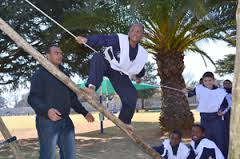 RQ-2
Process Check
Questions???
Concerns??
Stories?
Sarcastic Remarks…
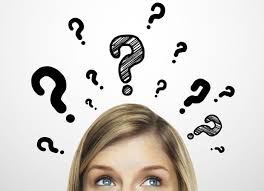 Career Success Findings
Finding 1: Career Success (Objective)
Objective career success is most often measured by self-report of tangible career indicators such as salary, position within an organization or attained promotions (Arthur et al., 2005; de vos, et al., 2011). 

Participants reported gaining tangible career or business benefits:
A larger professional network
New jobs and promotions 
Publishing opportunities
Speaking and consulting contracts
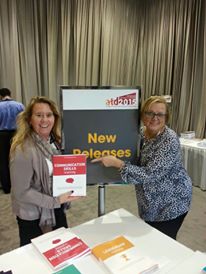 RQ-3
The ROI!! (Return on Investment)
RQ-5
Finding 2: Career Success (Subjective)
Career satisfaction and perceived employability are both factors of subjective career success; “it is measured as workers' individual perceptions of their own success, based on evaluations of personal accomplishments and future prospects” (de vos et al., 2011, p.439).
 
Study participants reported numerous intangible benefits:
A sense of belonging
The feeling of satisfaction for contributing and giving back
Professional development opportunities in leadership & EQ 
Strategic thinking, coaching and communication
Increased confidence & credibility and deeper relationships with colleagues
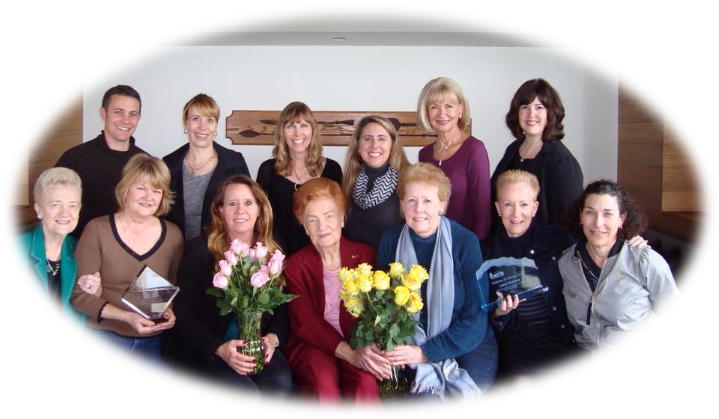 RQ-3
Interesting Surprise
Final Process Check…
Questions???
Concerns??
Stories?
Sarcastic Remarks…
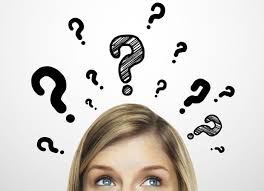 Conclusion:
Yes… it’s worth it!!
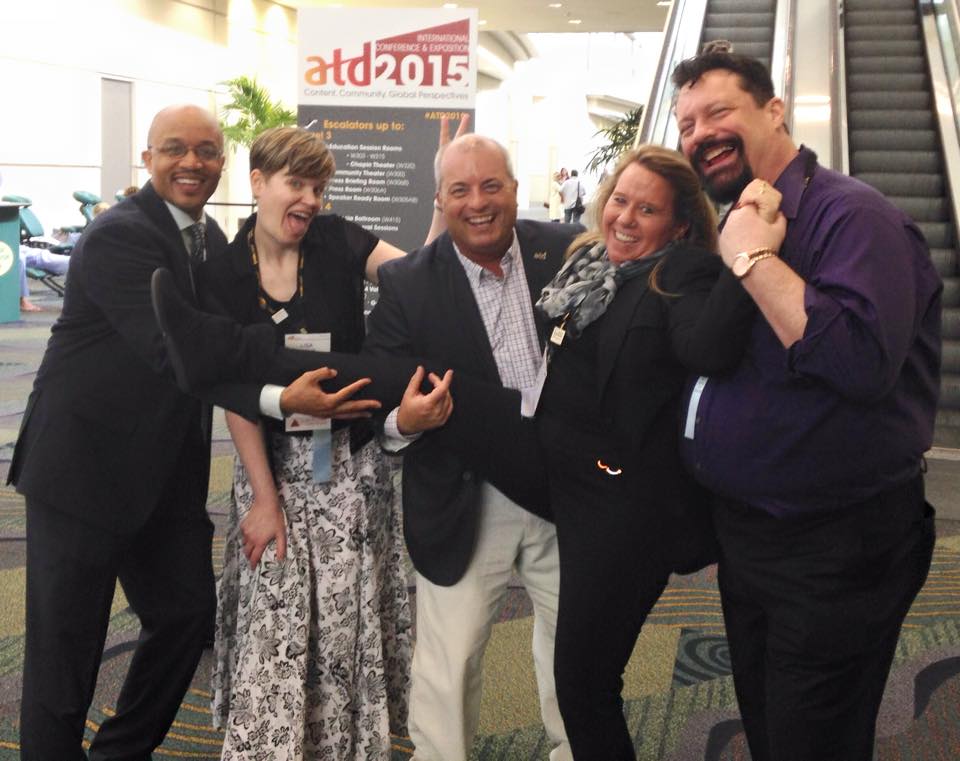